Организация обучения в дистанционном формате при реализации программ учебной практики
Зам.директора по ИМР ГПОУ ЯО Ярославского торгово-экономического колледжа Балабанова И.А.
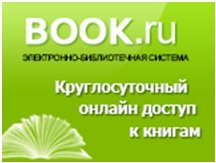 Учебная практика
ПМ.04 «Выполнение работ по одной или нескольким профессиям рабочих, должностям служащих» - Товароведение и экспертиза качества потребительских товаров
ПМ.03 Проведение расчетов с бюджетом и внебюджетными фондами в условиях дистанционного обучения - Экономика и бухгалтерский учёт
ПМ.05 Выполнение работ по одной или нескольким профессиям рабочих, должностям служащих – Страховое дело
ПМ.01: «Организация питания в организациях общественного питания» - Технология продукции общественного питания
ПМ.01: «Организация питания в организациях общественного питания» -  организация обслуживания в общественном питании и др.
Организация экскурсионных услуг
Обучающая презентация
Задание
Работа студентов
Портфель экскурсовода
Технологическая карта
Описание экскурсии
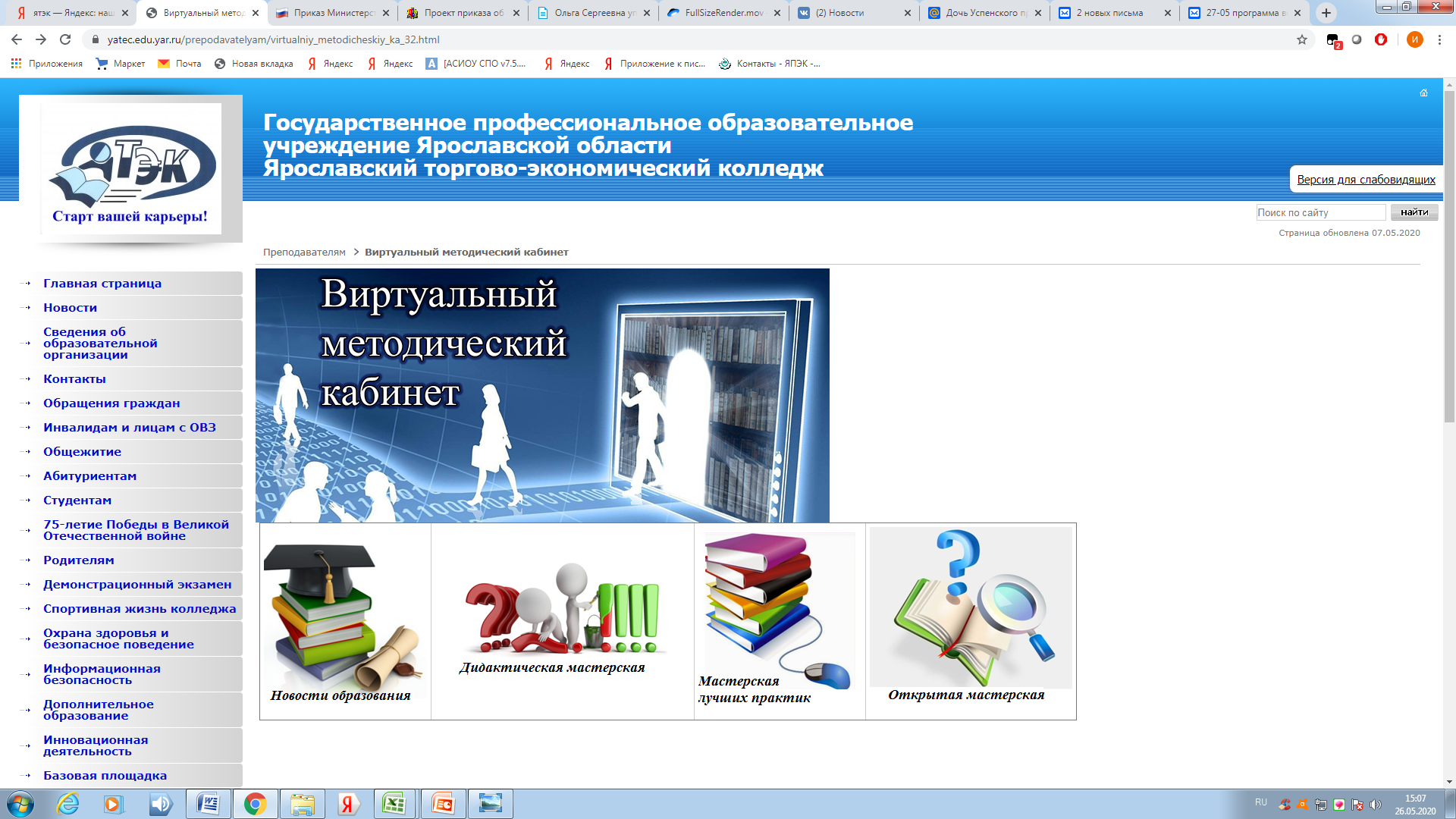 Спасибо за внимание!